Leonard de Vinci (Da Vinci)
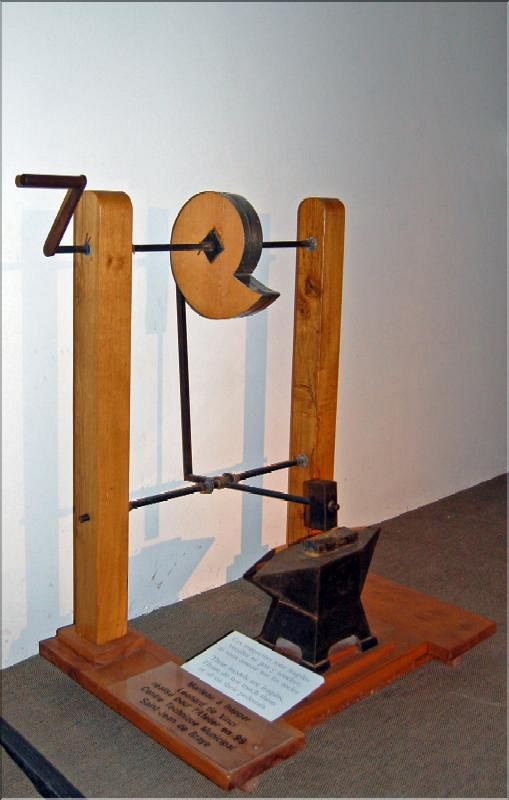 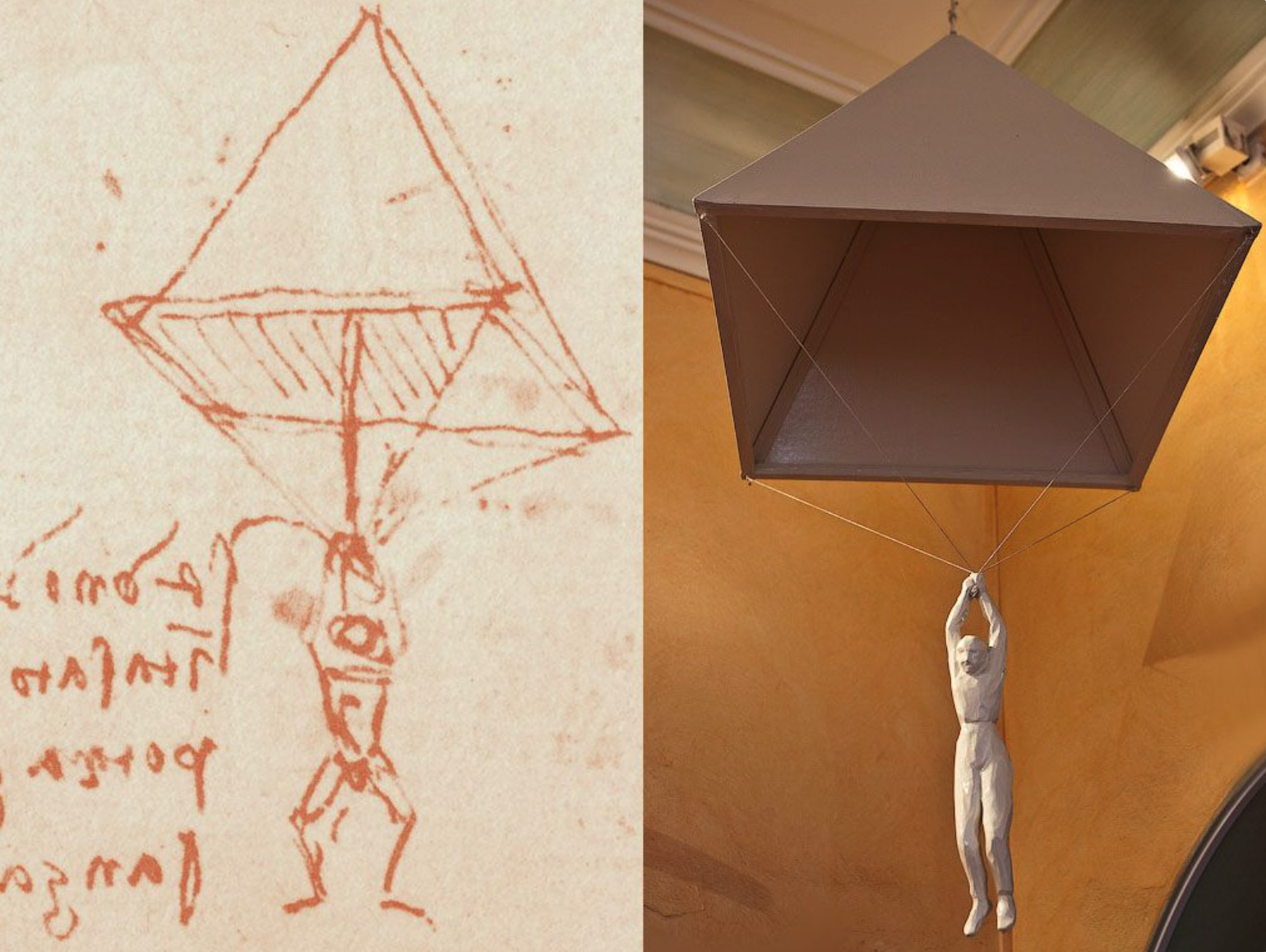 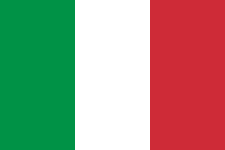 Nationalité:Italien
Periode de temps:1452 à 1519
Oeuvres: Parachute
                 Marteau
                 Pompe